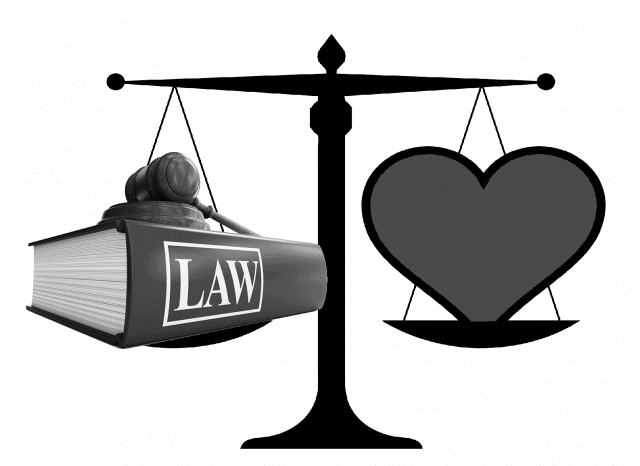 Sermon on the Mount Part II The Evil of Legalism
Matthew 5:17-48
February 3rd, 2019
Legalism
Christian Definition of Legalism is the act of putting law above gospel
Christ follows His message of being blessed with the truth of the evil of legalism
Matthew 5:17-20; Mark 7:6-9
The truth from Christ is that even the best within Judaism could not merit entrance into God’s heaven and neither can you or I without Christ
Legalism of Sin
Matthew 5: 21-32
If you are only concerned about outwardly seen sin, legalism is eating away at your heart
Compared to the sacrifice Christ made for us, is the removal of sin from our heart at all cost that high of a price to pay?
Legalism of an Oath
Matthew 5: 33-37
As Christians everything about our life is a vow to God, if that is the case why is our yes and no not enough?
You may follow a rule meticulously and be grossly out of bed with Christ, but if you follow your heart, a heart filled with Christ you will always have a home with Christ
Legalism of Retaliation
Matthew 5: 38-48
If we had a heart free of a legalistic spirit, would “turn the other cheek” ever bother us?
The beatitudes spoken by Christ leave no room for legalism, not in our actions, reactions, and especially our hearts
The world is always going to have their legal pads ready, how about today we trade ours in for a cross and a promise kept by Jesus Christ Our Lord and Savior…